Муниципальный этап
Всероссийского конкурса музеев
Муниципальное бюджетное общеобразовательное учреждение 
«Алексеевская школа Первомайского района Республики Крым»
представляет

историко-краеведческий музей Боевой и Трудовой Славы
 «Красная гвоздика»
                               
                                          Руководитель Дерюжко В.Б.,
                                  учитель истории
                                                     МБОУ Алексеевская школа
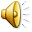 Эмблема, девиз музея
Мы прошлое храним в музее 
Чтоб Настоящее понять, 
Чтоб в будущем свои идеи 
На мелочи не променять.
Для молодого поколения 
Следы истории храним,
Чтоб без падений и ошибок
Свою мечту построить им. 
Ведь в памяти отцов и дедов
 Хранится времени родник,
 Святые корни и надежда 
Пусть освещают жизни миг.
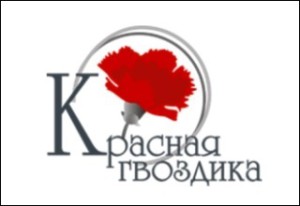 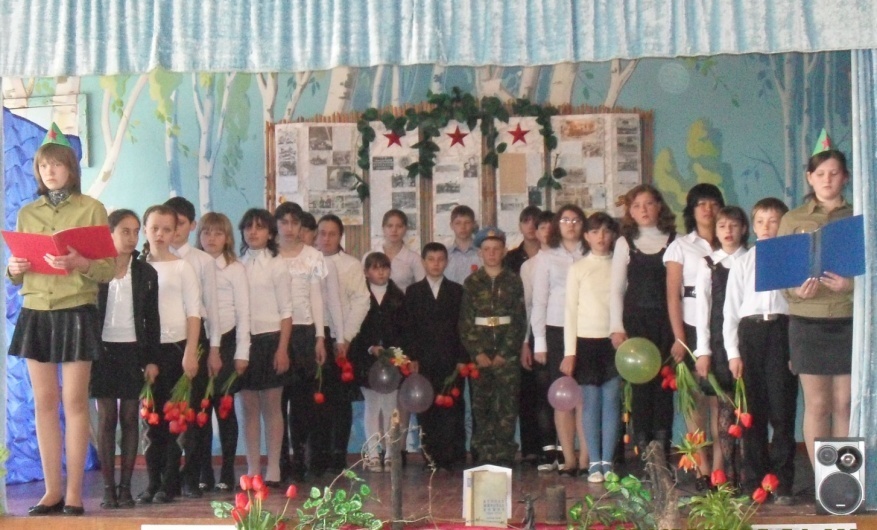 Цели и задачи школьного музея
Школьный музей является одной из форм дополнительного образования, развивающей активность, самодеятельность учащихся в процессе сбора, исследования, обработки, оформления и пропаганды материалов, имеющих воспитательную и познавательную ценность.
       Деятельность школьного музея ведется по следующим направлениям: 
организационная работа 
оформительская работа
работа с музейным фондом
научно-исследовательская работам
культурно-массовая
гражданско-патриотическая работа
экскурсионная деятельность
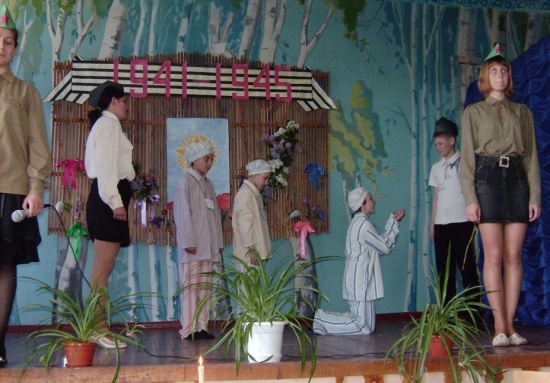 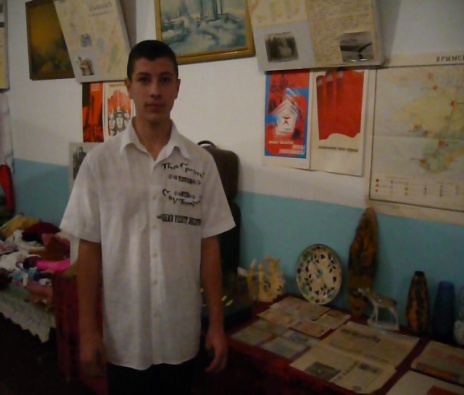 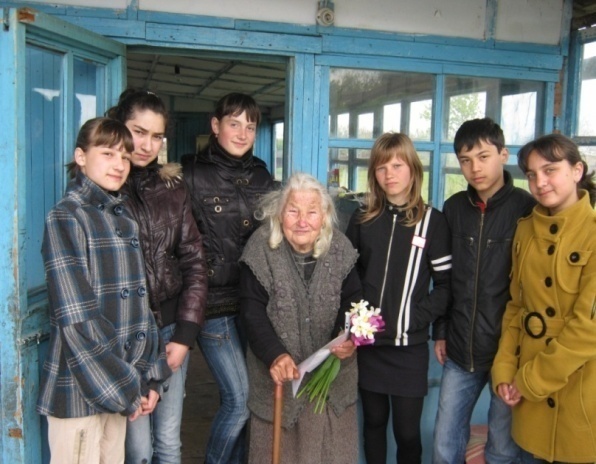 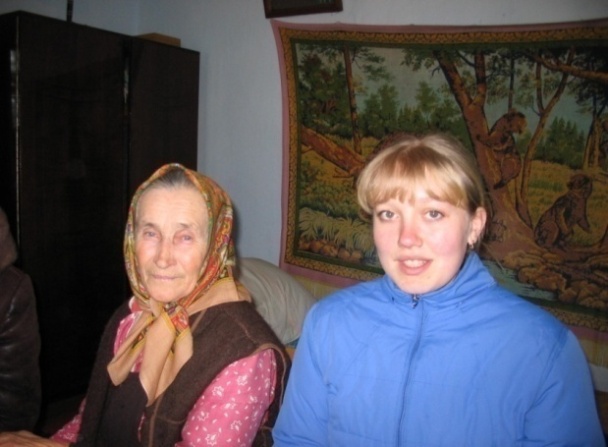 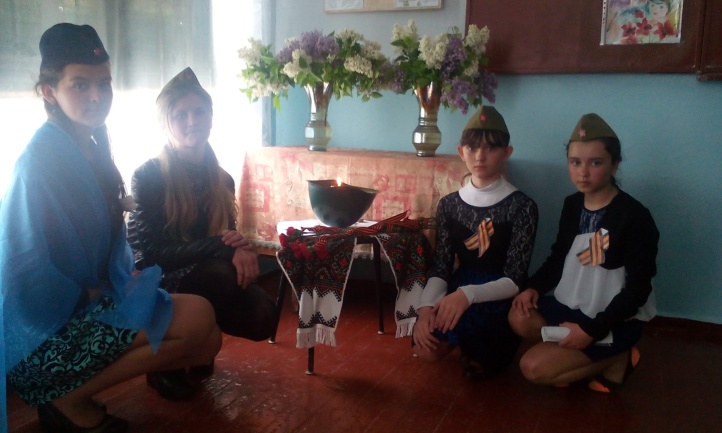 Основные формы работы в школьном музее
организация и проведение экскурсий, 
оформление новых экспозиций и выставок,
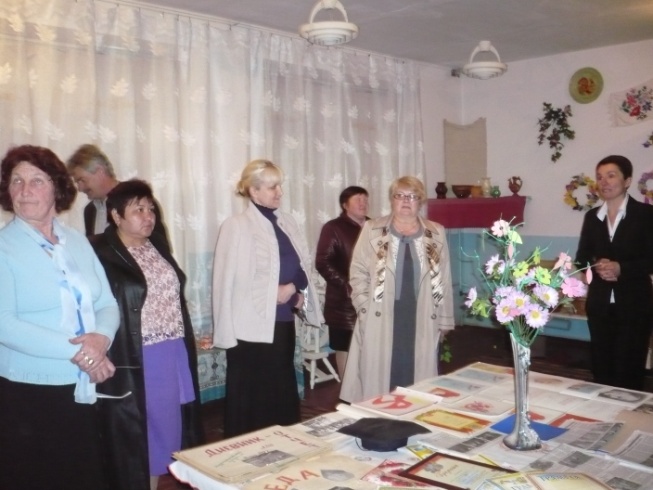 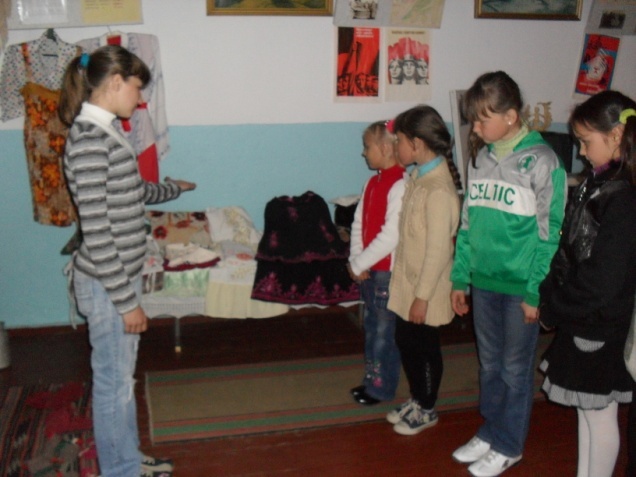 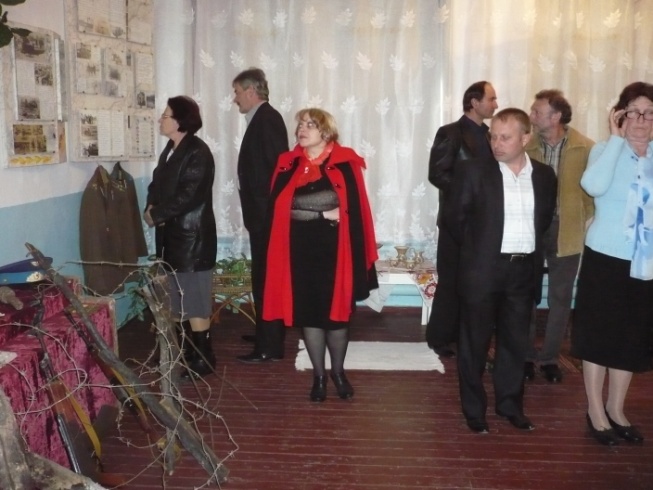 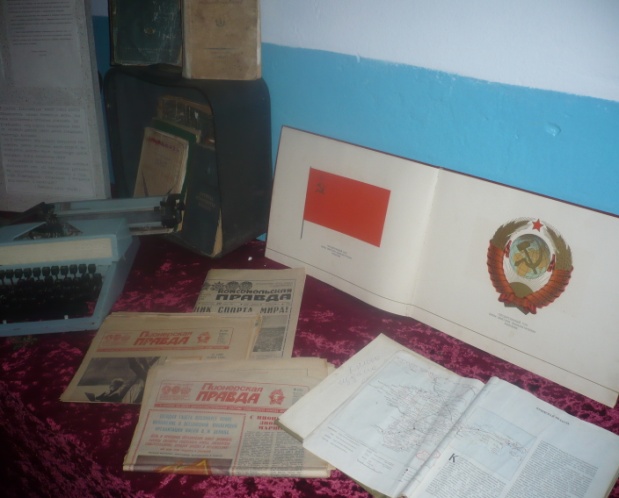 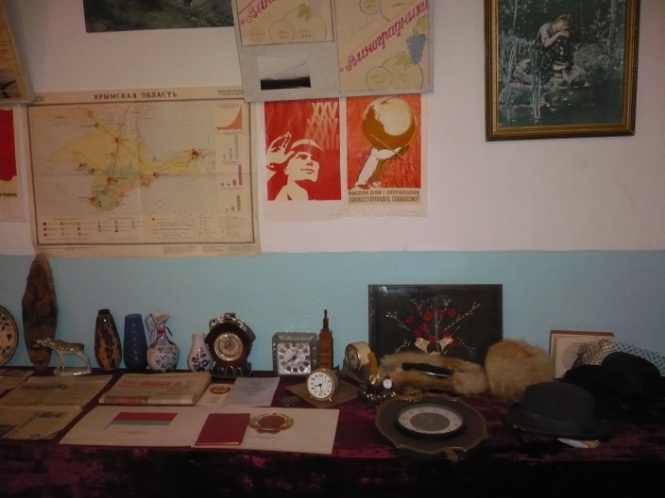 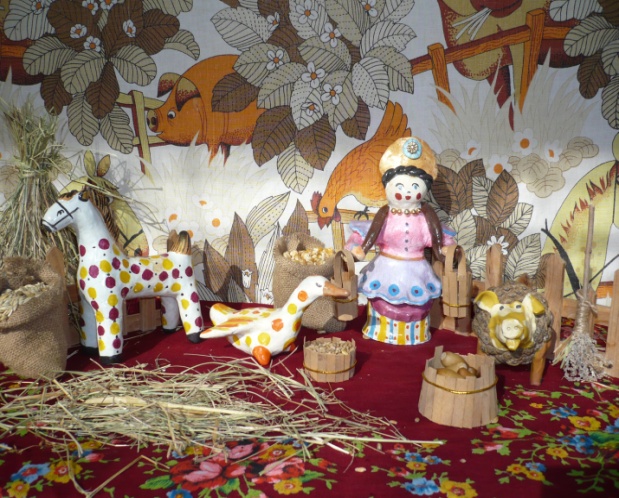 Основные формы работы в школьном музее
-работа по подготовке презентаций, 
проведение уроков истории и мероприятий к праздникам (уроки мужества, классные часы, литературно-музыкальные композиции),
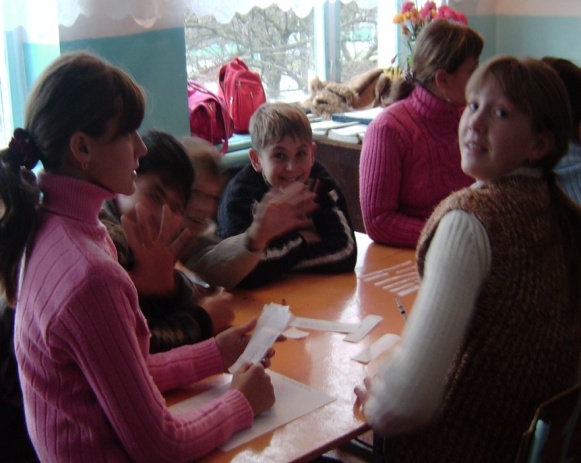 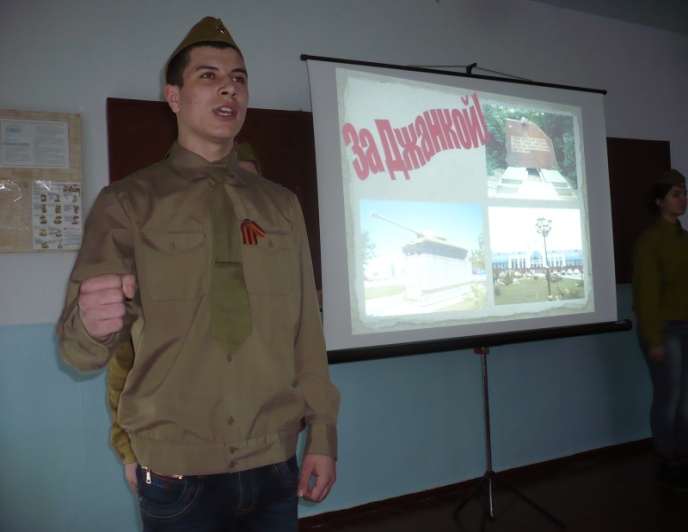 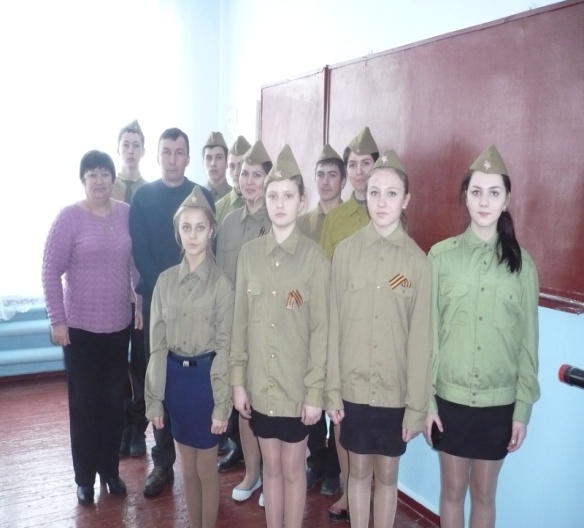 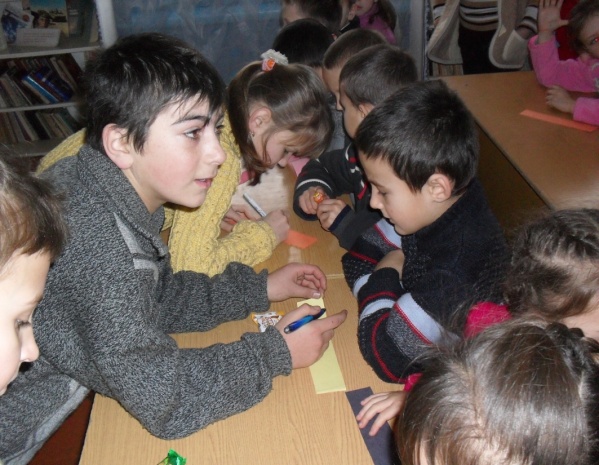 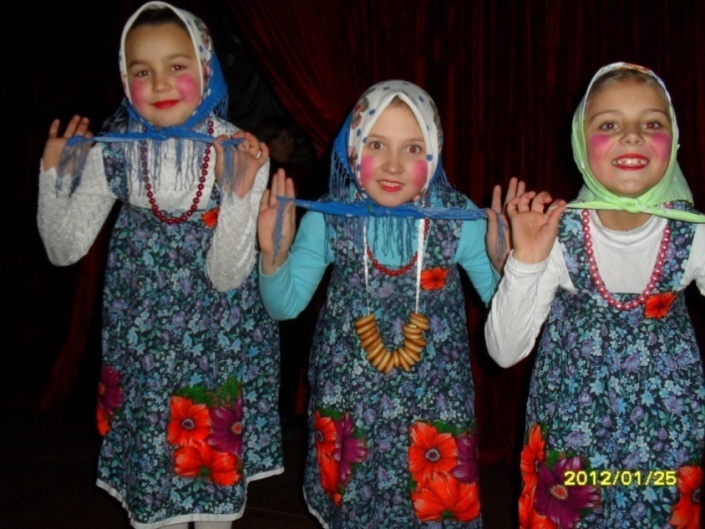 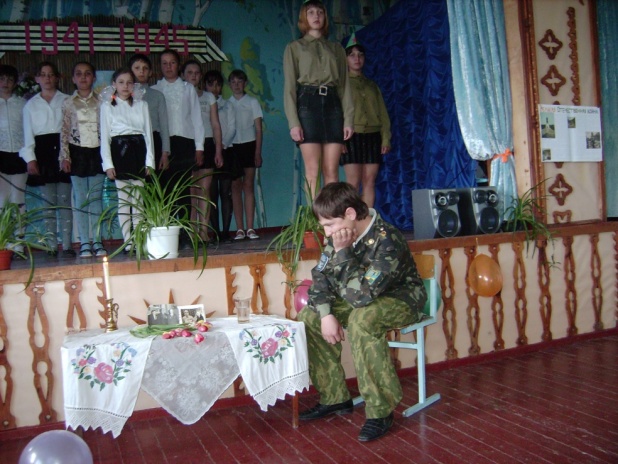 Основные формы работы в школьном музее
-организация исследовательской работы,
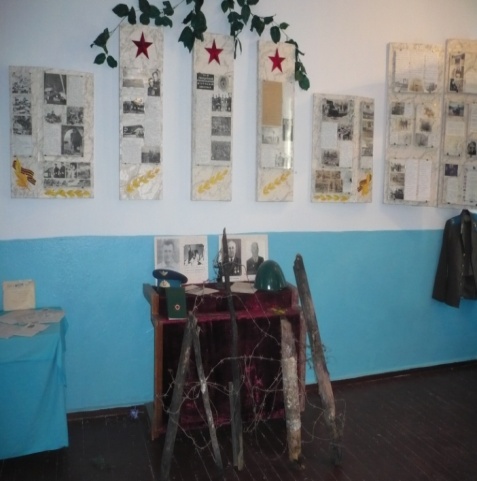 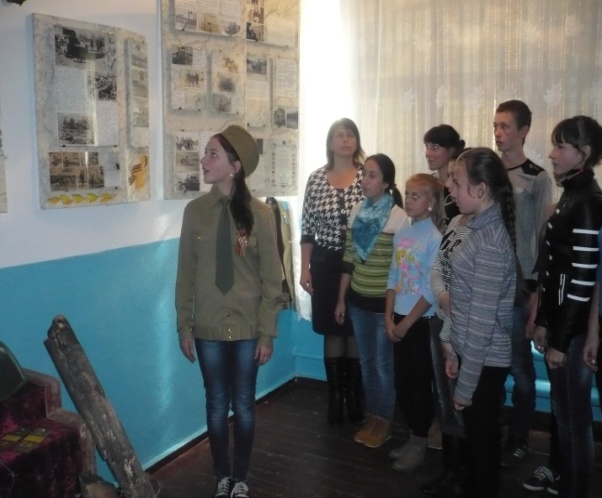 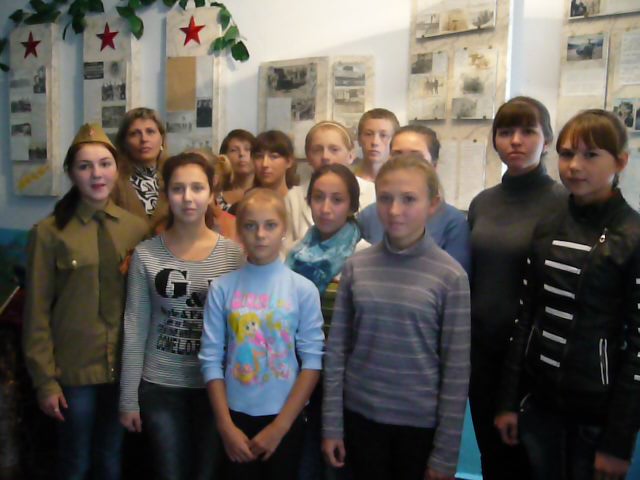 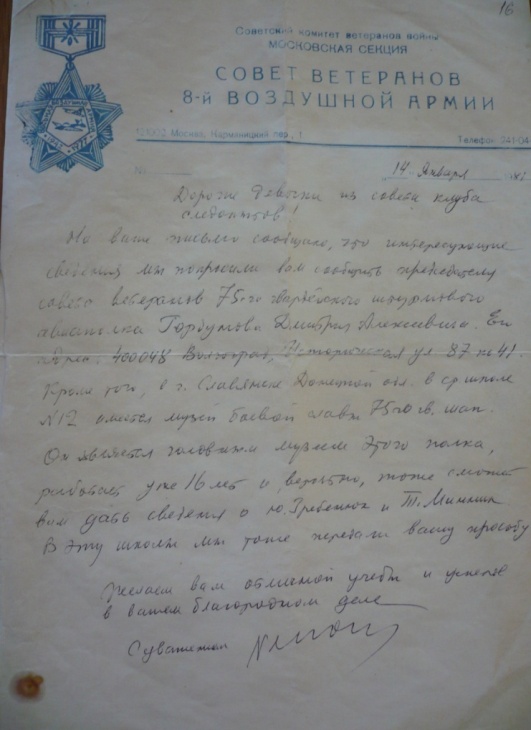 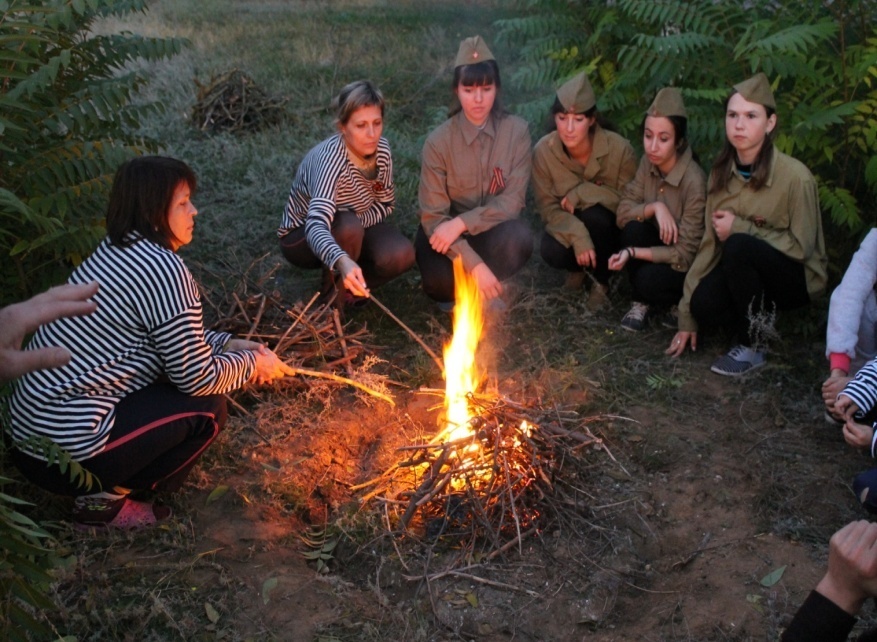 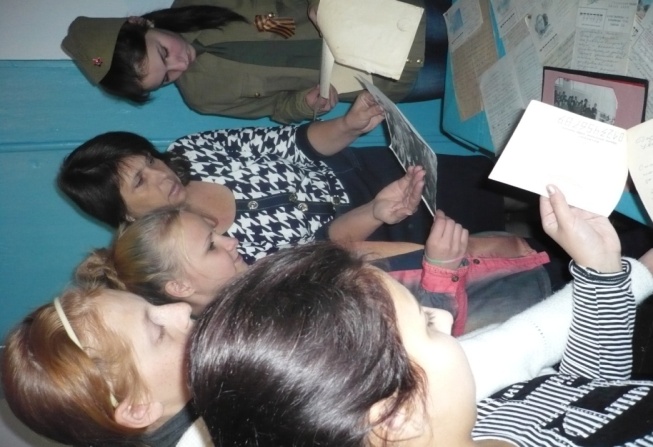 Основные формы работы в школьном музее
встречи с интересными людьми, 
шефство над ветеранами войны и тружениками тыла,
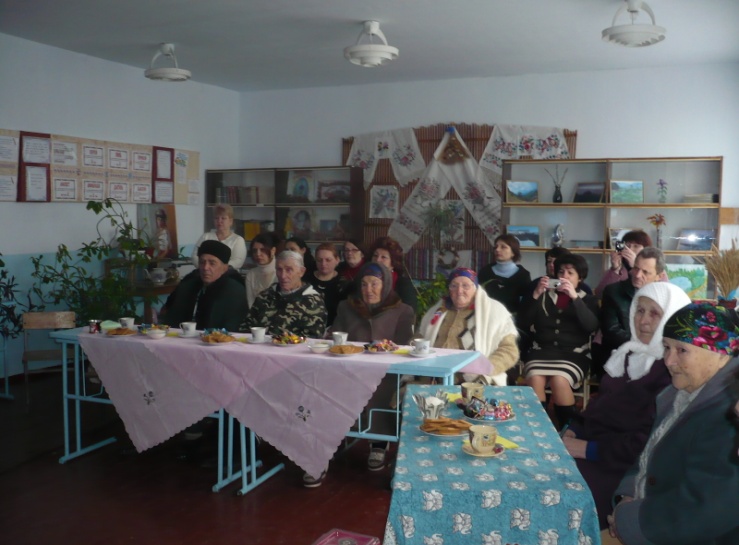 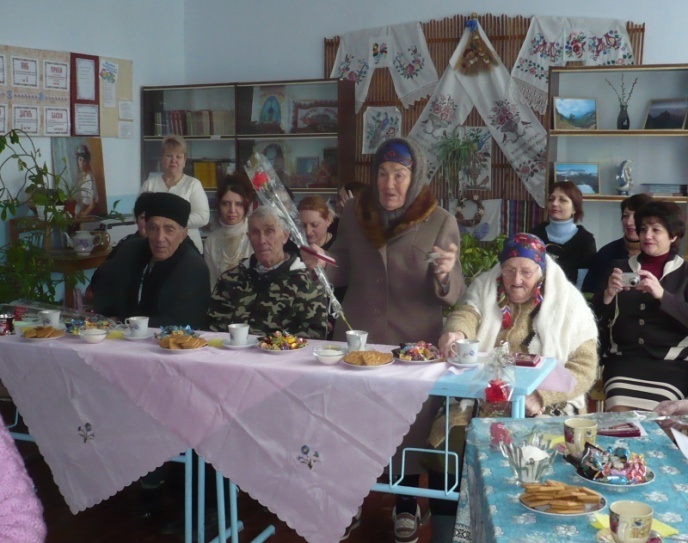 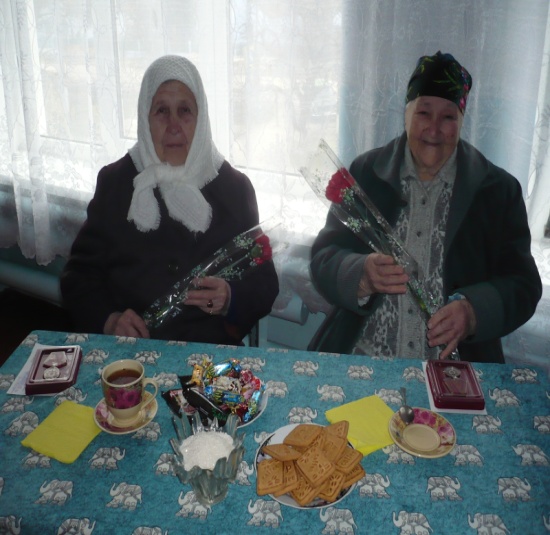 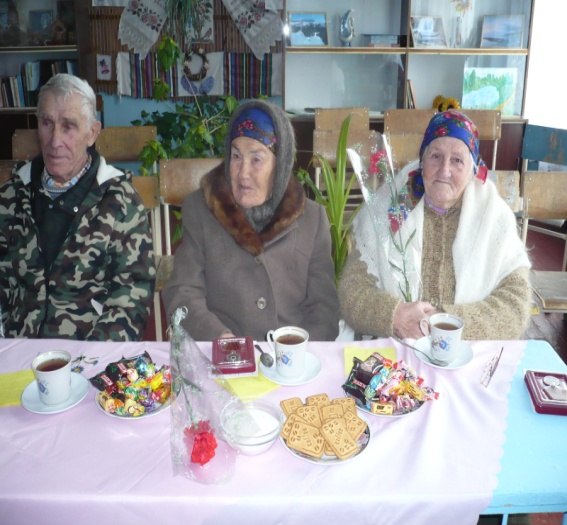 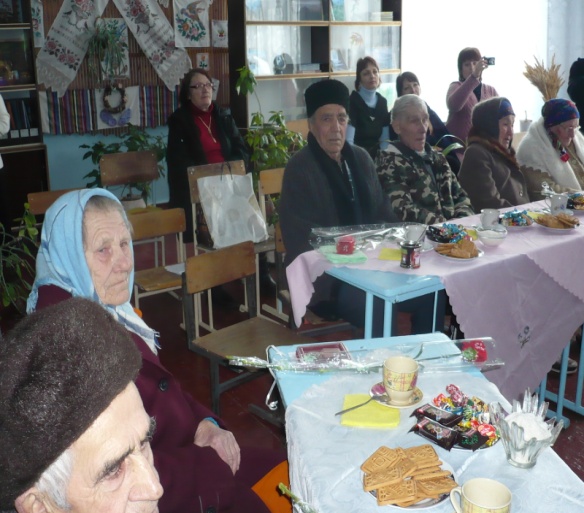 Основные формы работы в школьном музее
-вовлечение в работу музея значительного числа творчески работающих  детей, учителей, родителей,
 -участие в районных, региональных, всероссийских конкурсах и выставках
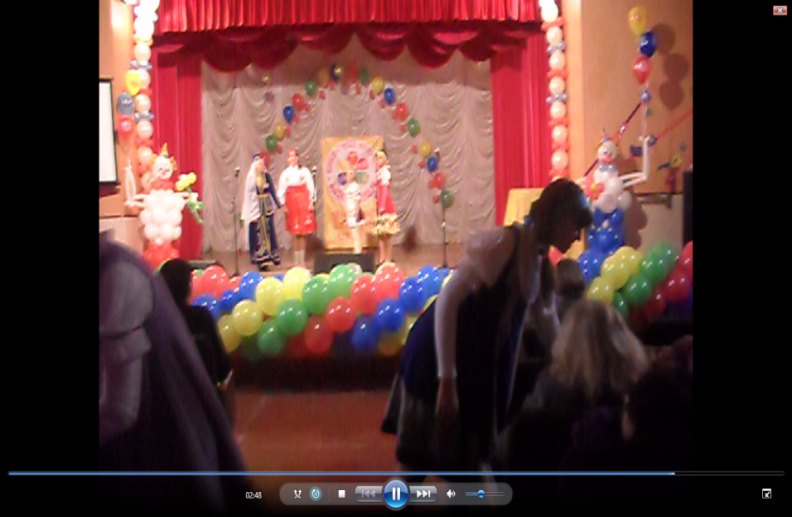 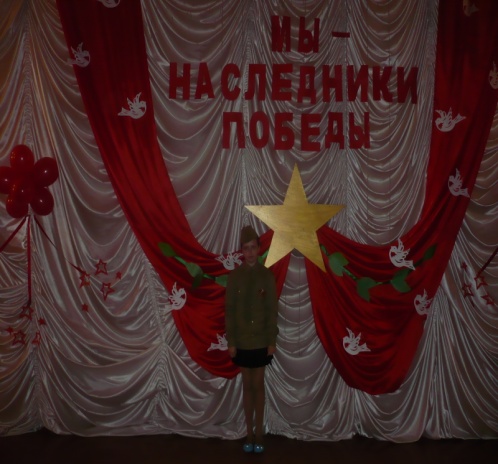 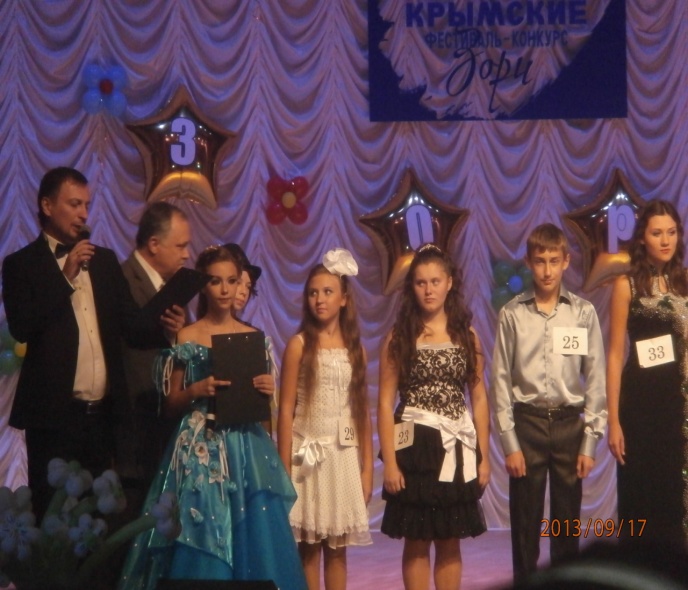 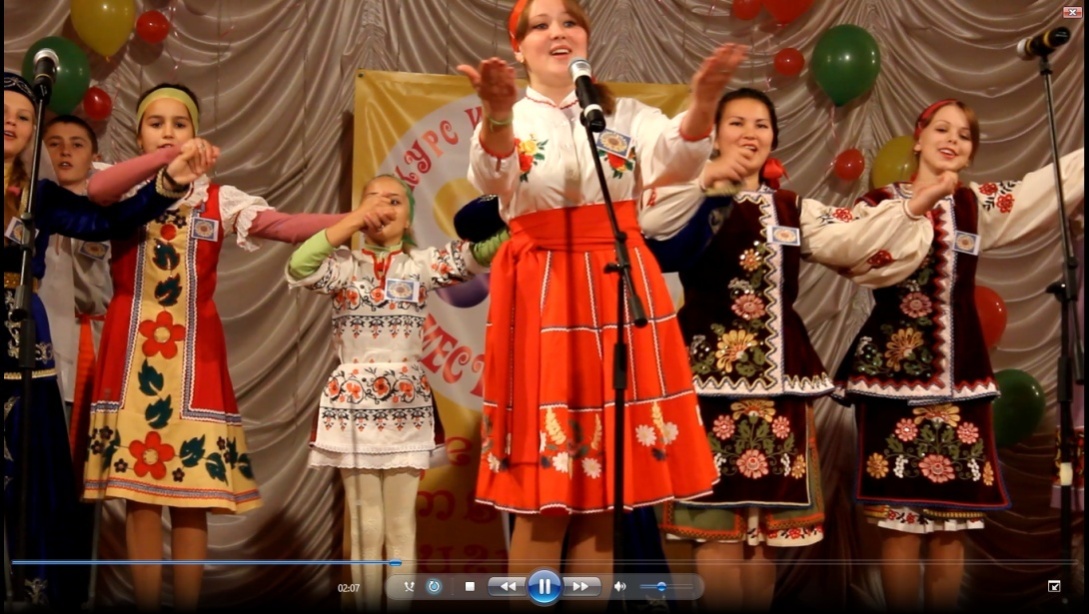 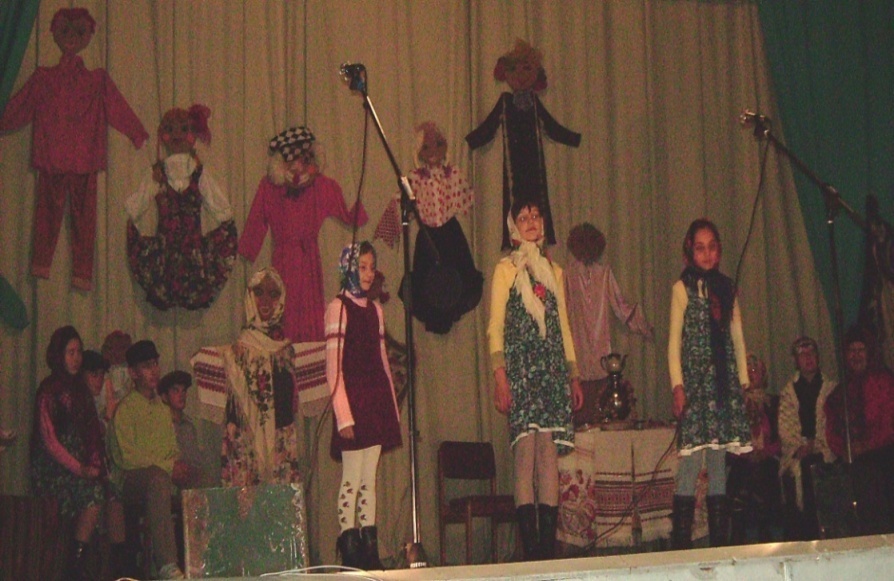 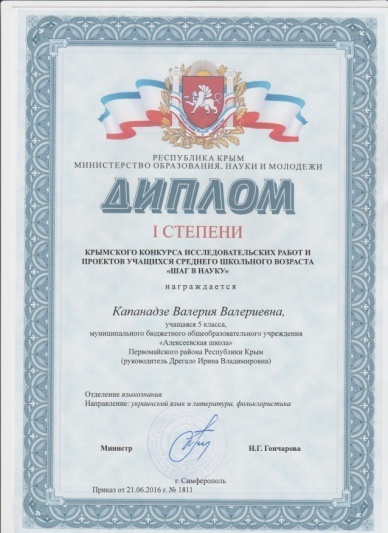 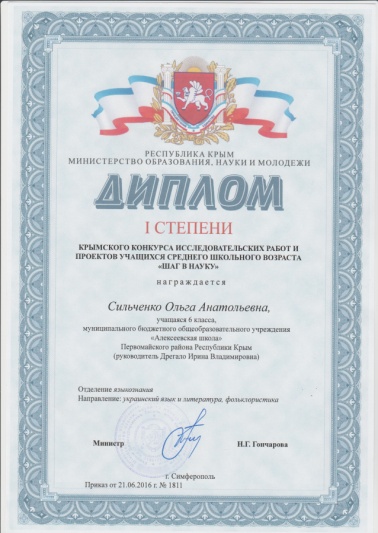 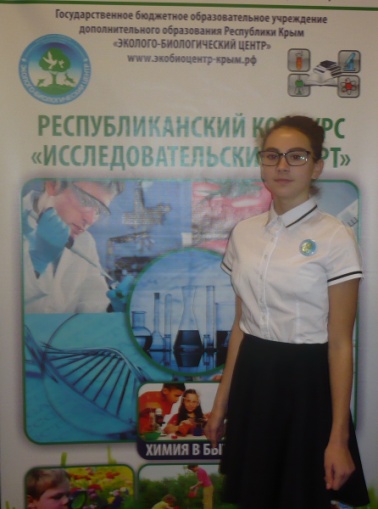 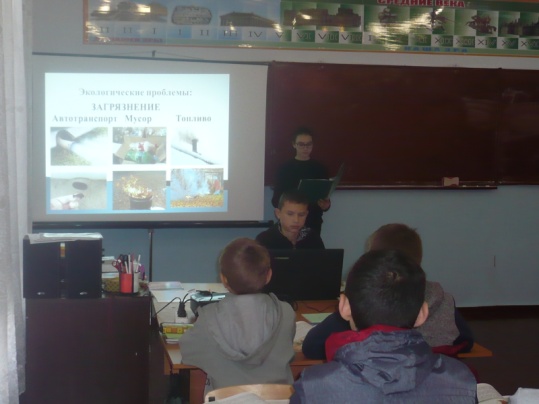 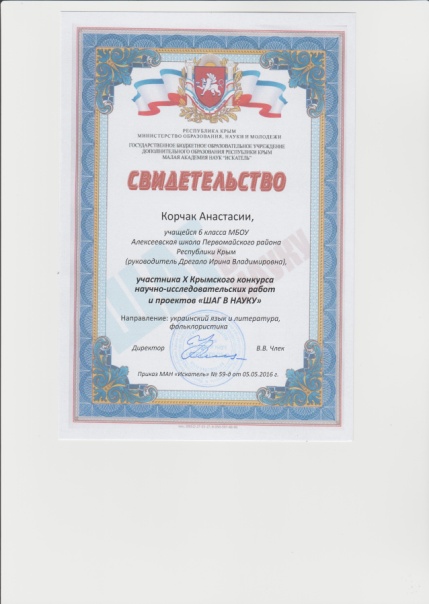 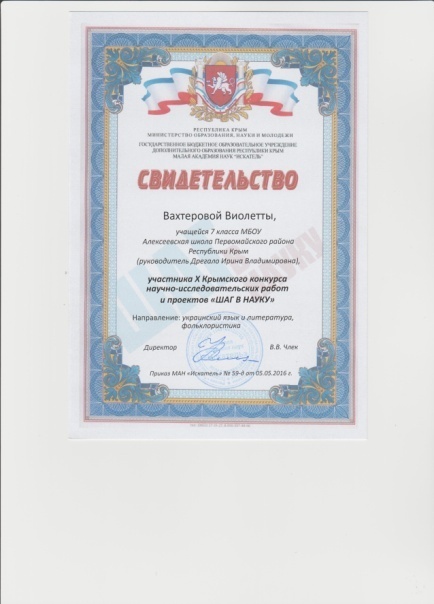 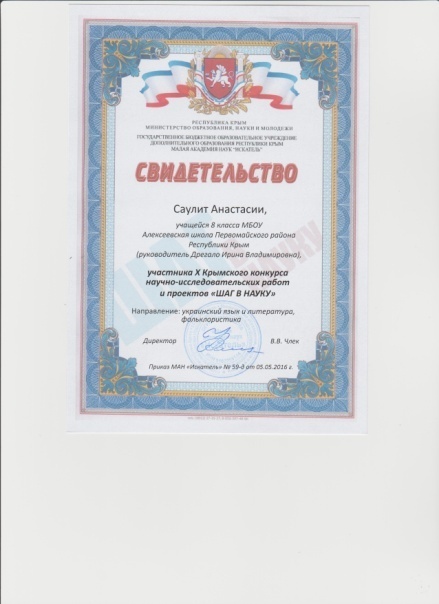 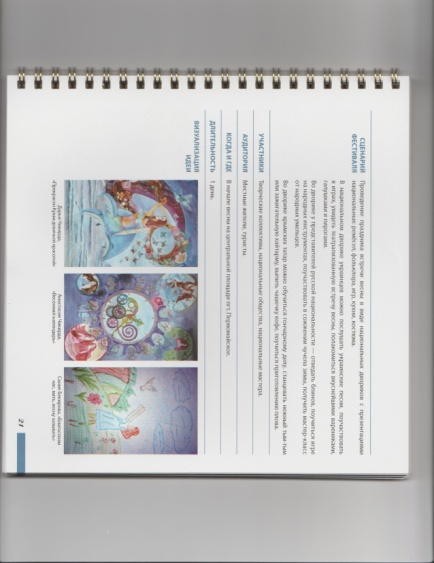 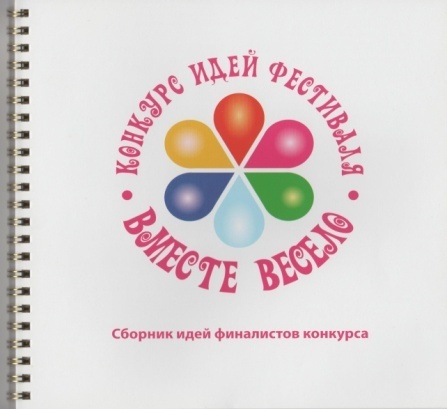 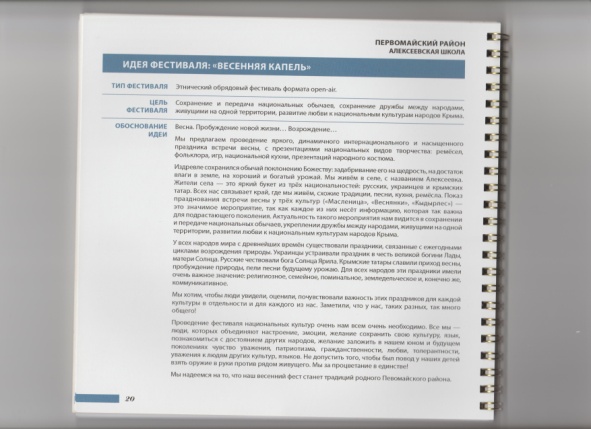 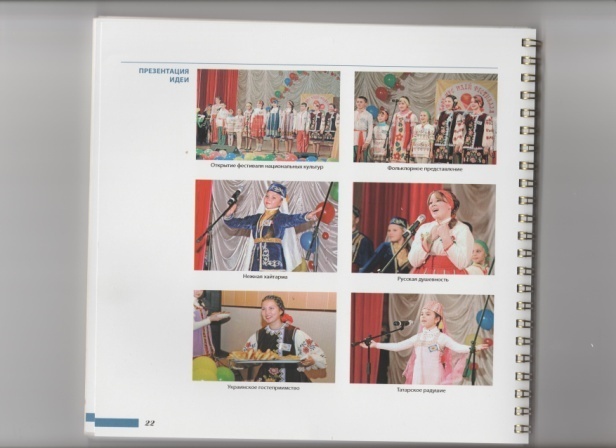 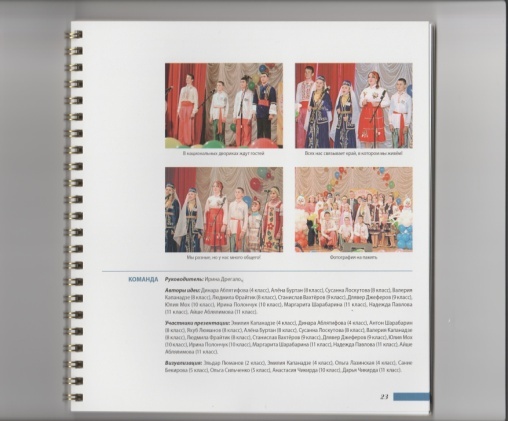 Вас приветствует творческий коллектив « Первоцвет »
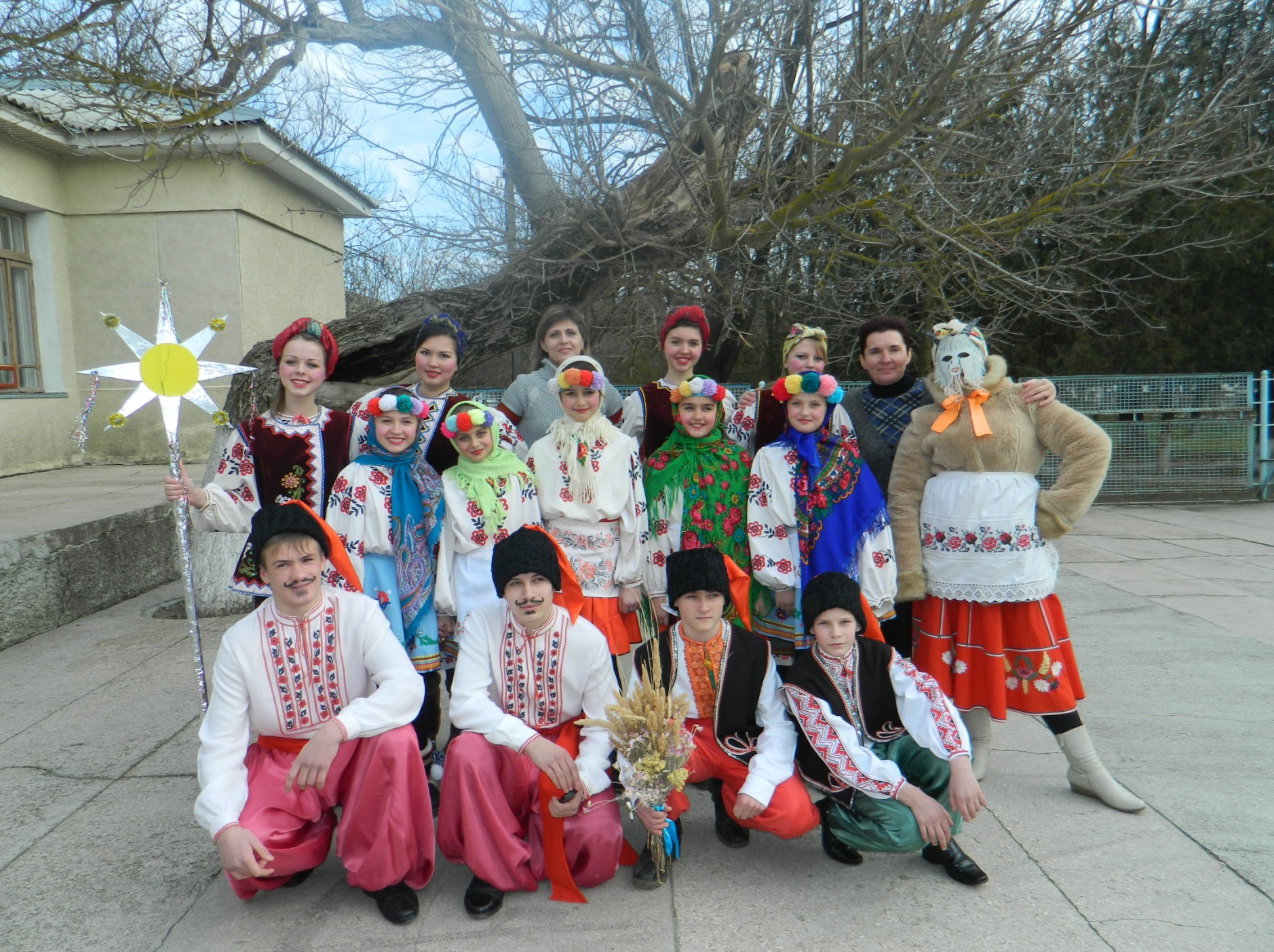 Социальные проекты, исследовательские работы
Авторы и участники :

обучающиеся, учителя, родители, жители села Алексеевка.
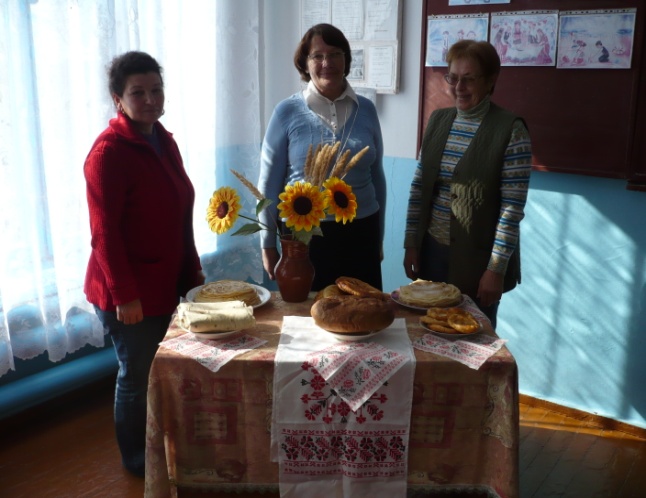 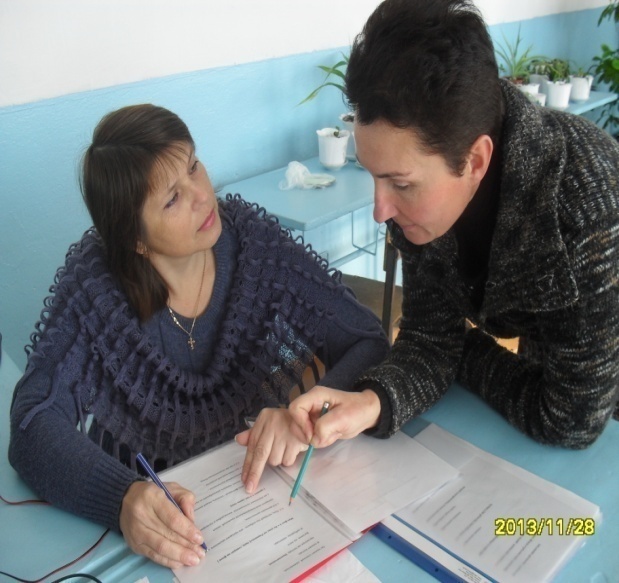 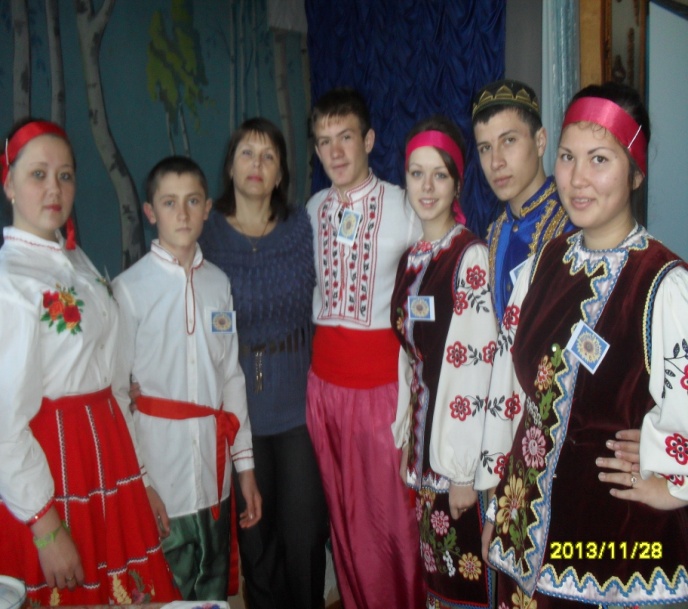 сохранение и передача национальных традиций и обычаев, дружбы между народами, живущих на одной территории, развитие интереса к национальным культурам народов Крыма.
Цели  работы коллектива «Первоцвет»
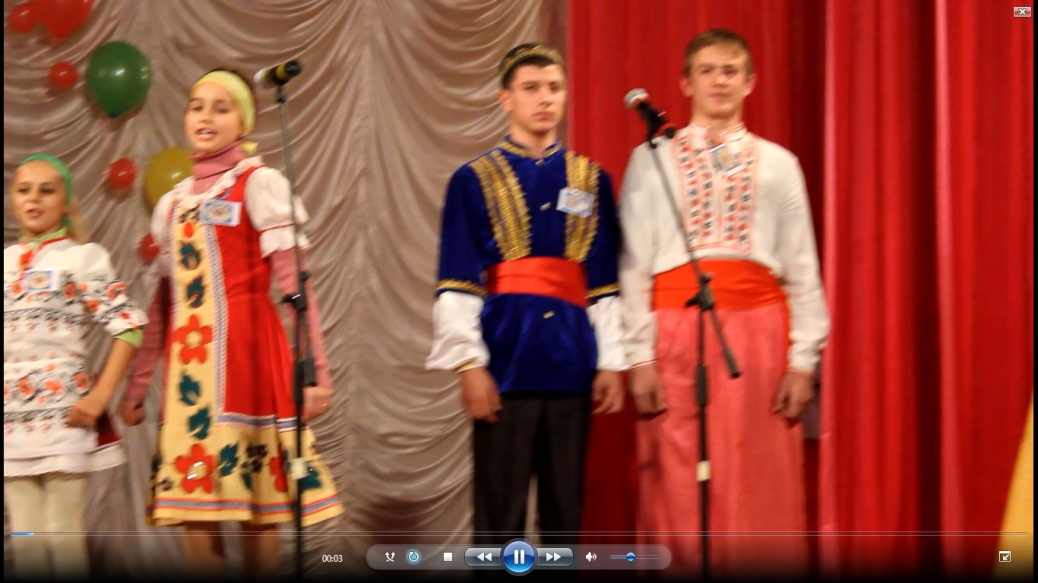 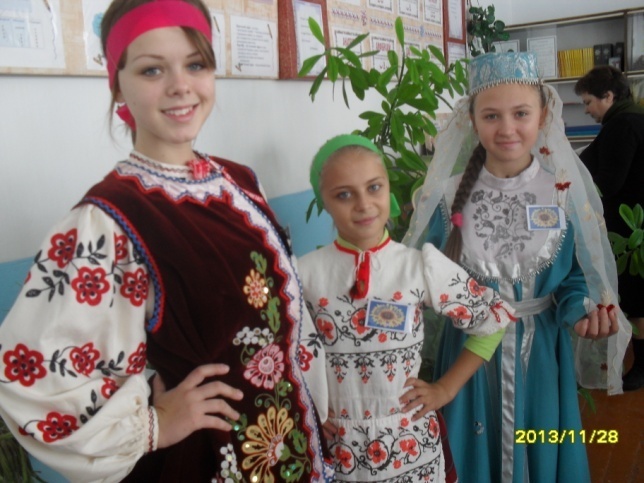 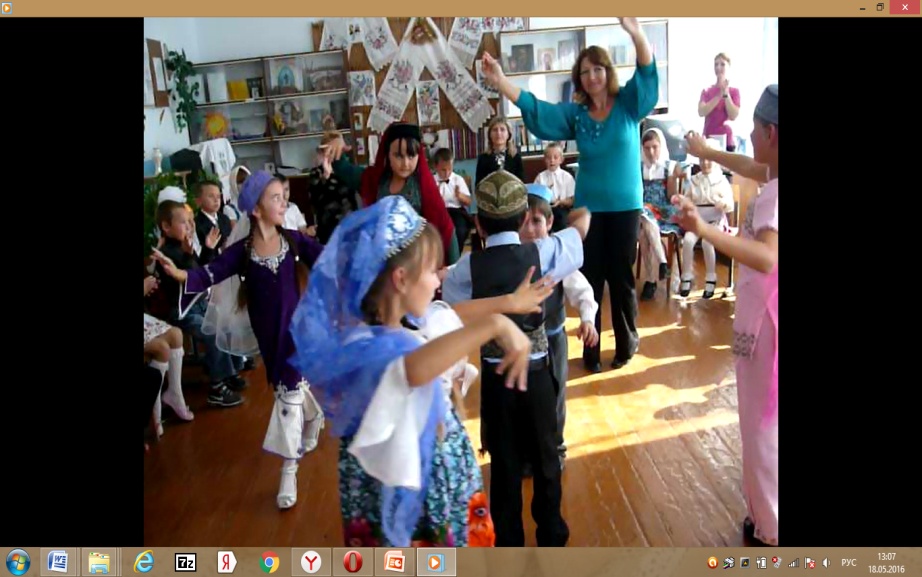 Задачи  :
изучить традиционные праздники народов Крыма; 




 учиться анализировать и  объединять различные данные;
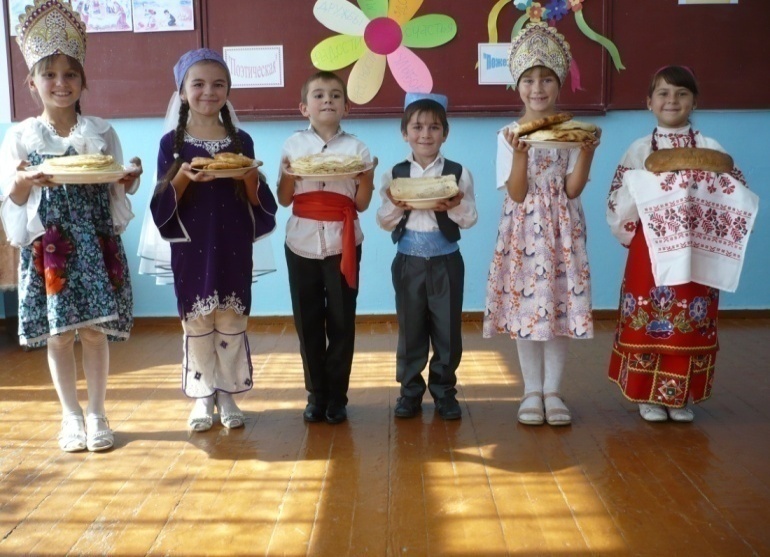 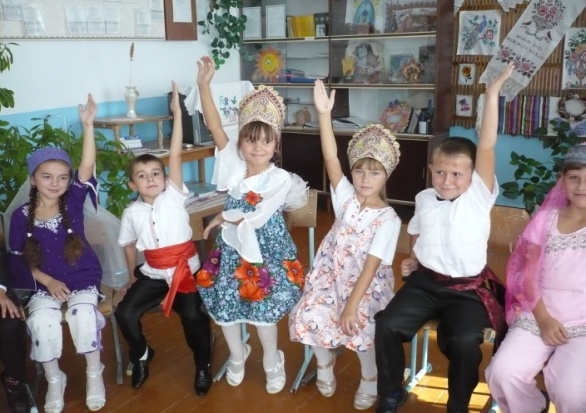 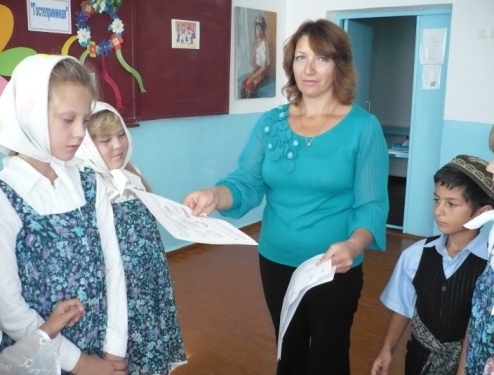 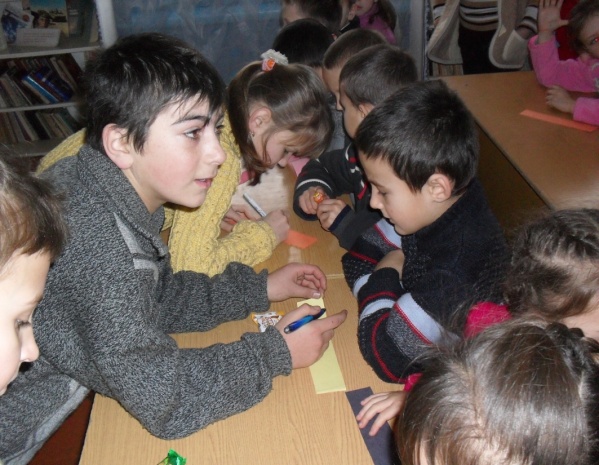 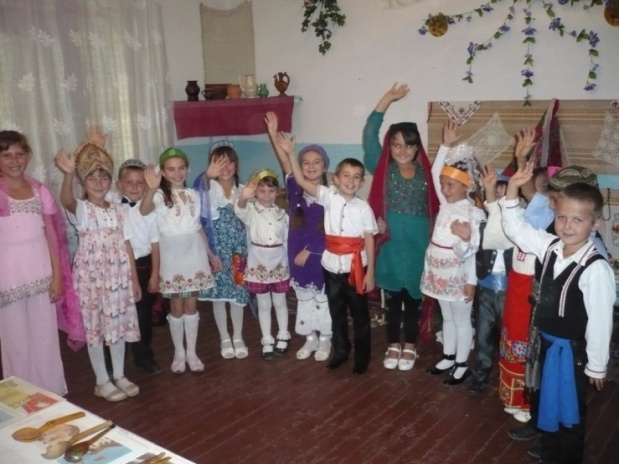 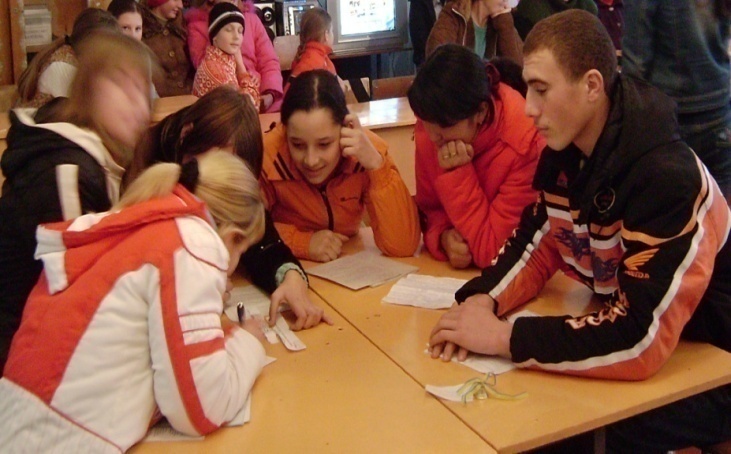 развивать творческий потенциал и толерантность участников  творческого коллектива;
 сплотить коллектив, расширить кругозор, понять роль национальной культуры
 в современной жизни.
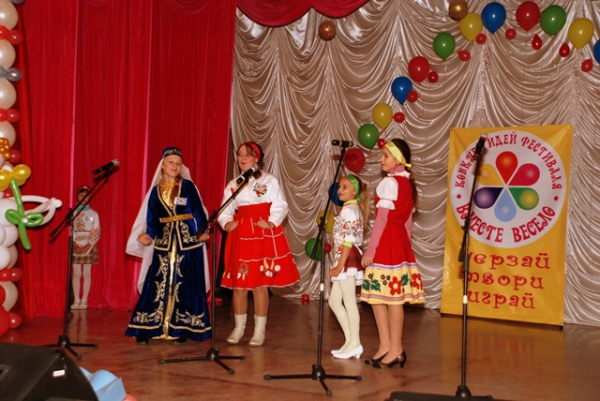 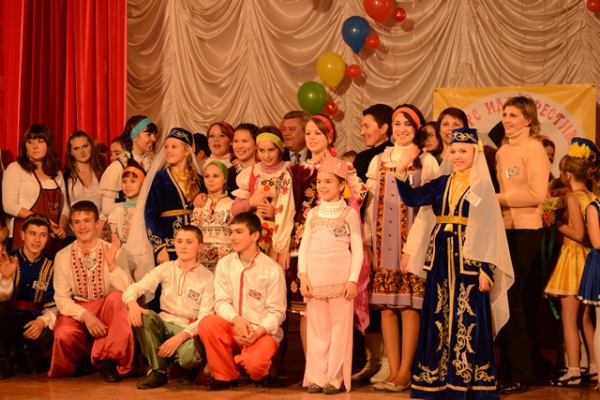 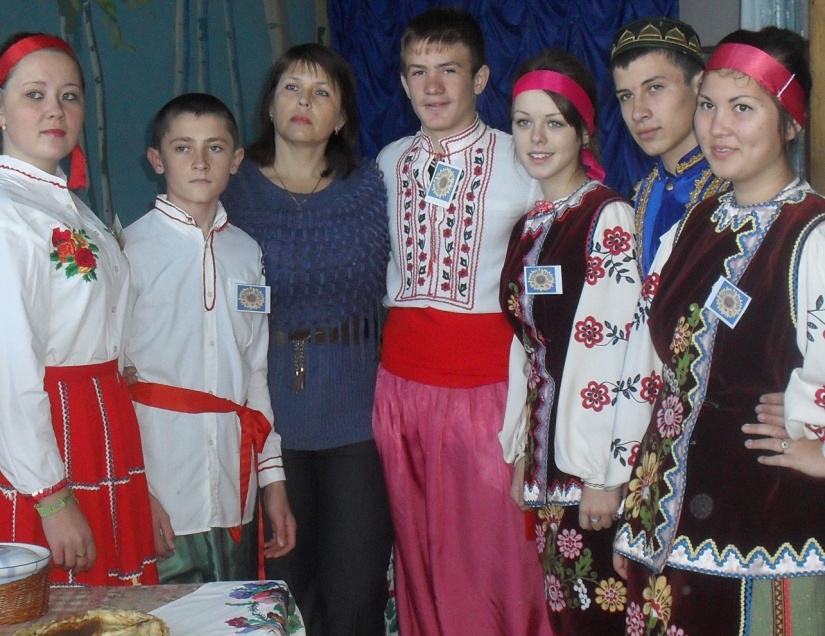 Результаты работы:
разработана структура построения сценария фольклорного  праздника , изготовлен буклет;
собрана методическая копилка;
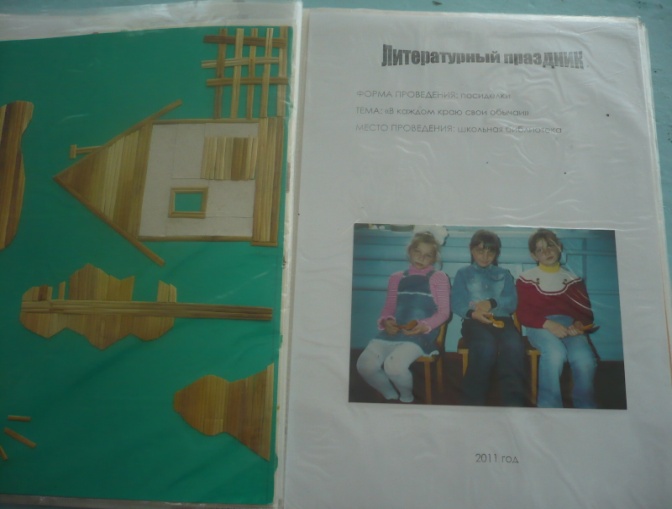 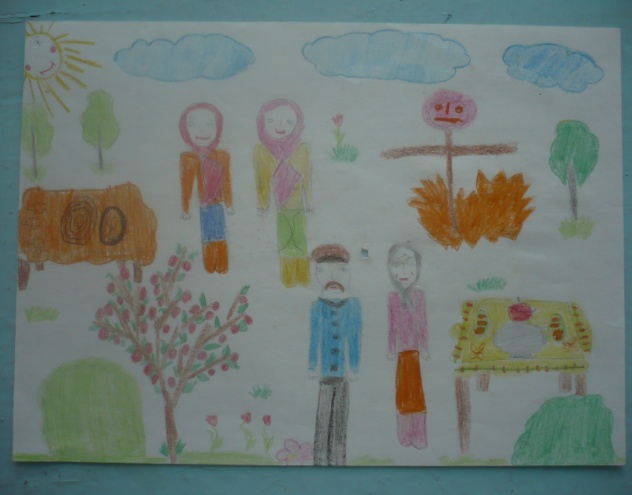 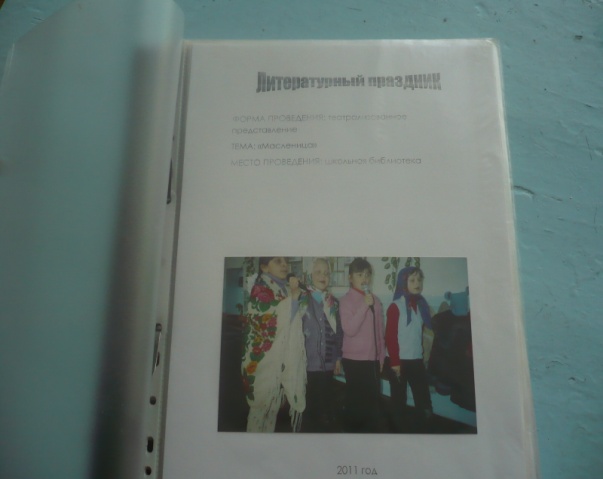 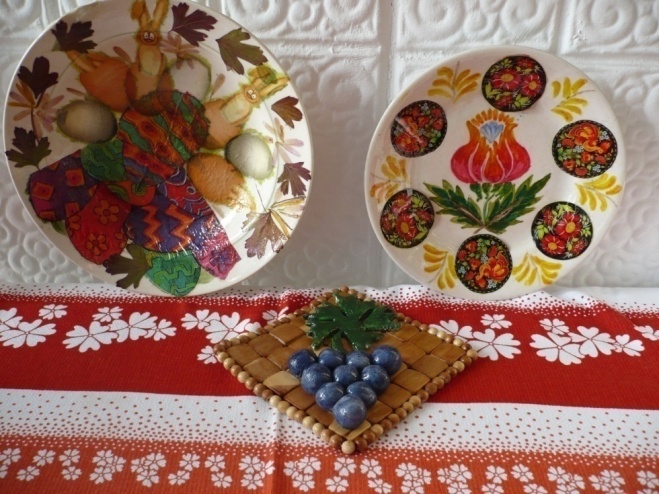 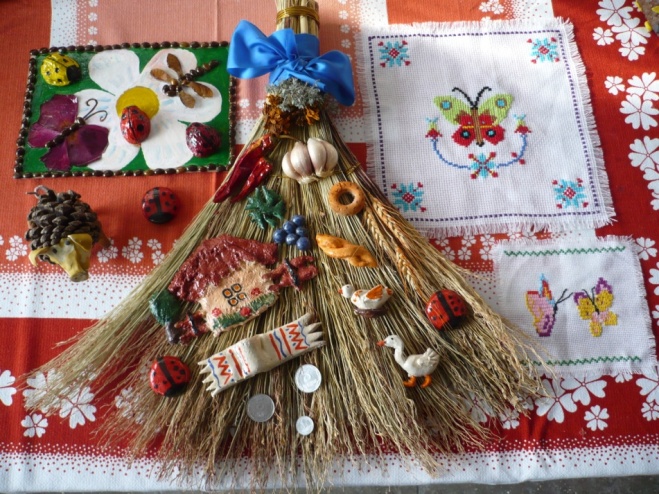 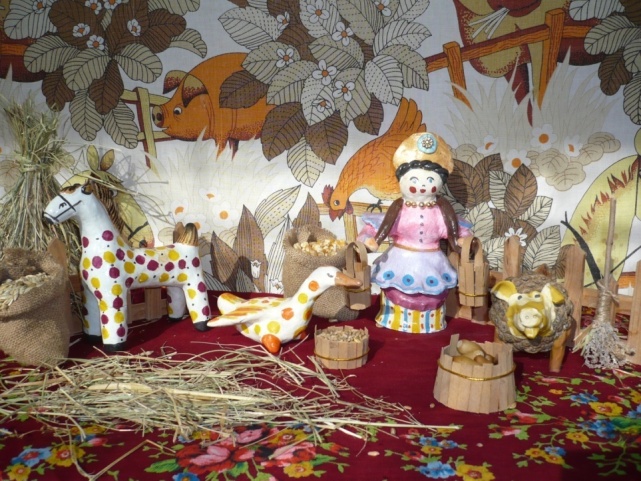 выпущены номера газеты «Школьный мир»;

 - реализован мини-проект « Мы- крымчане»;
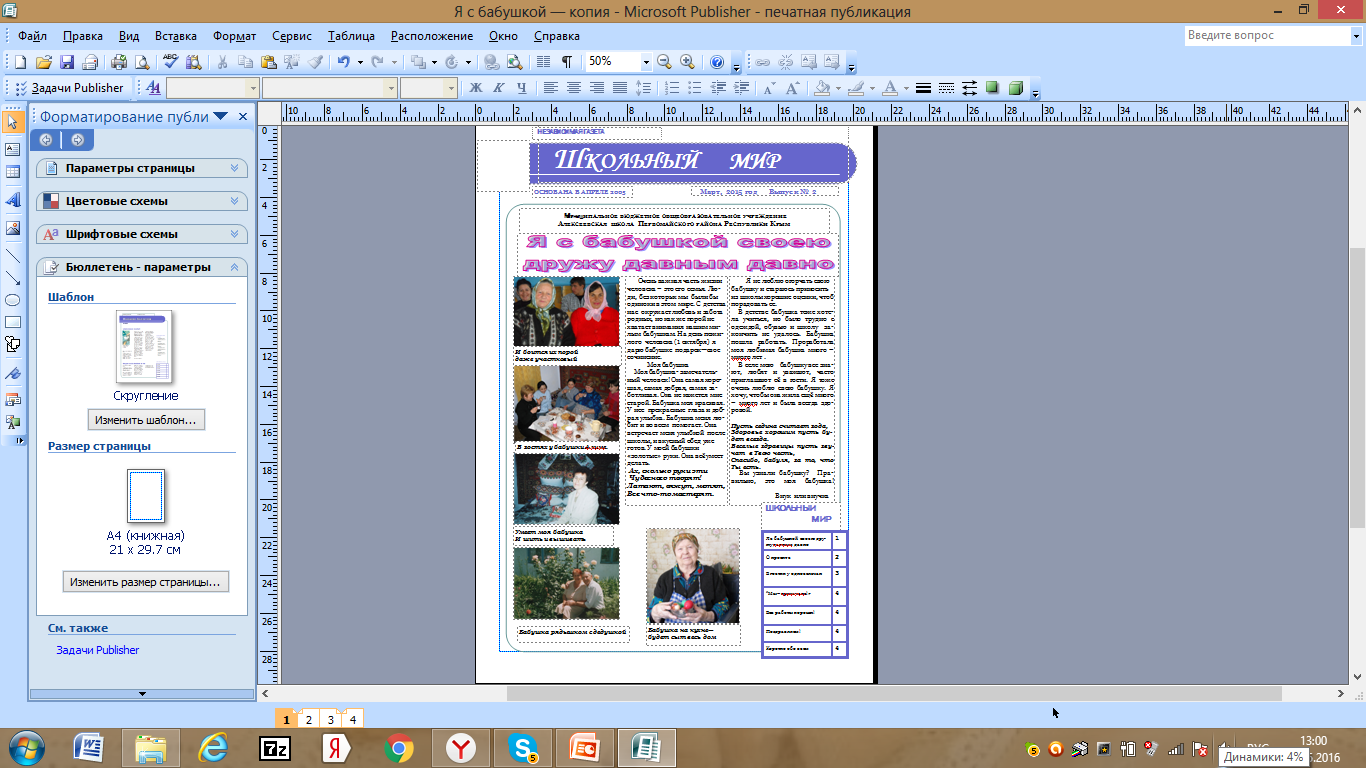 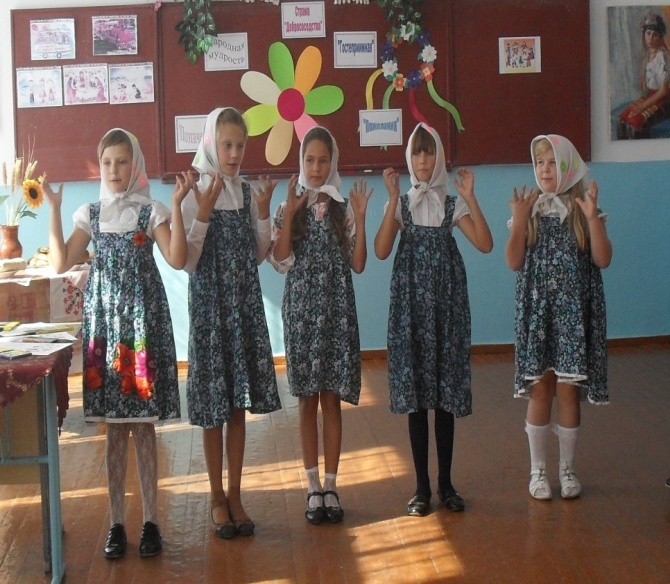 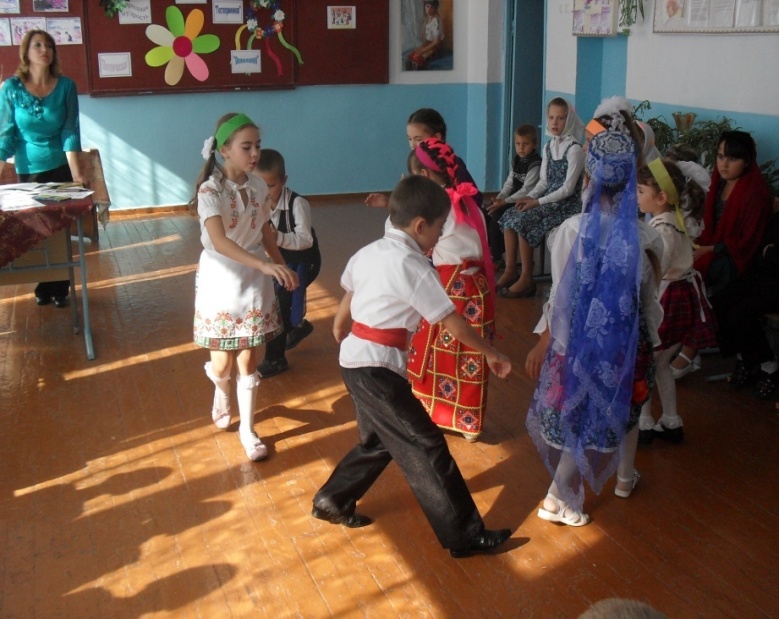 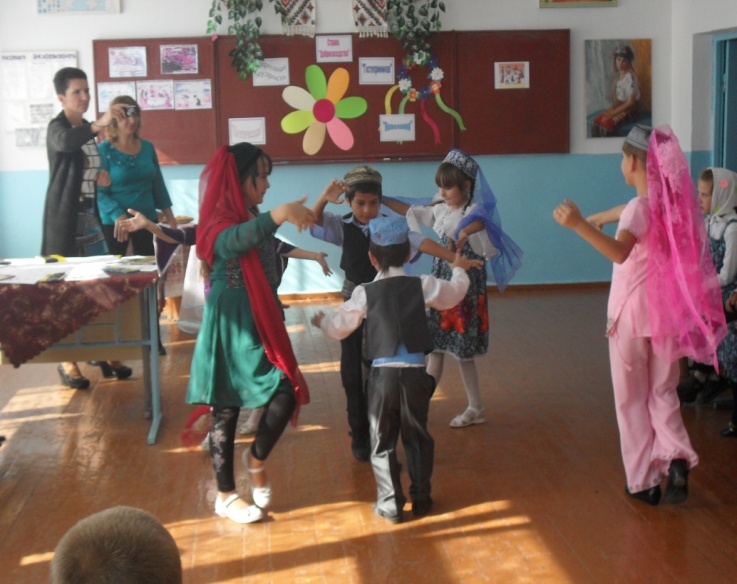 проведены школьные мероприятия ;





 продолжается работа над виртуальным музеем истории села;
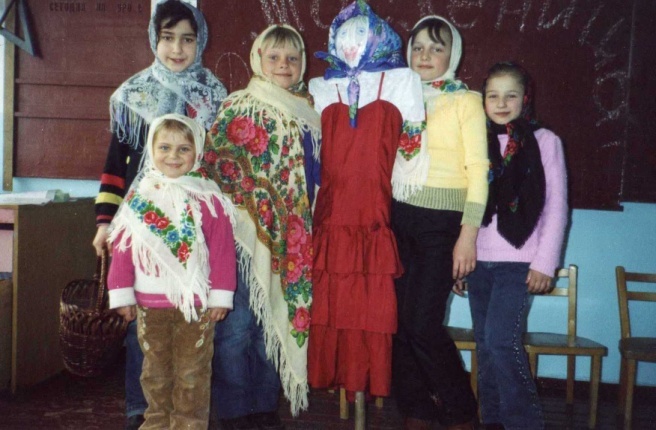 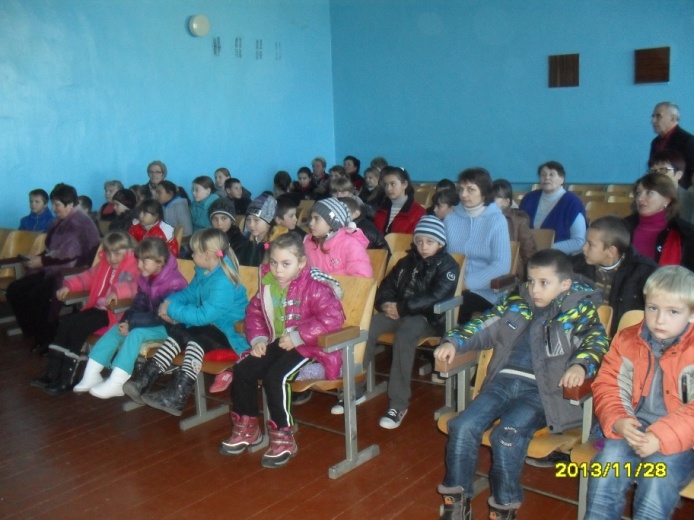 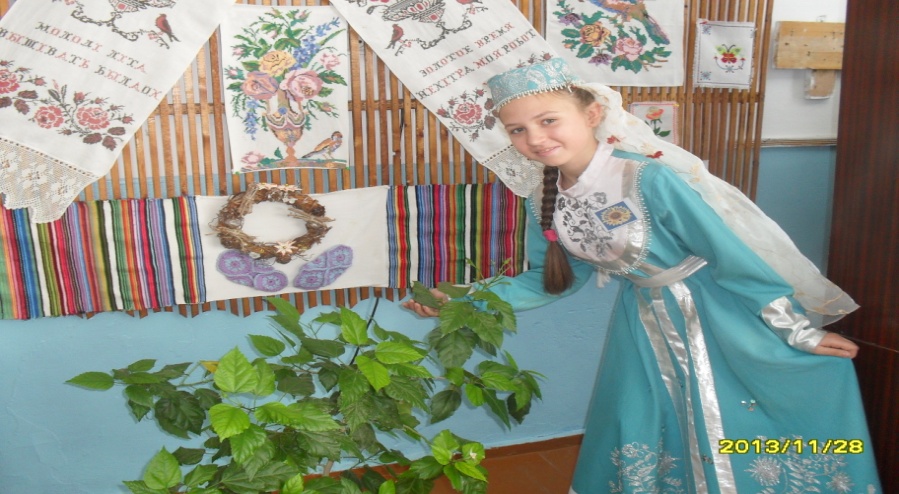 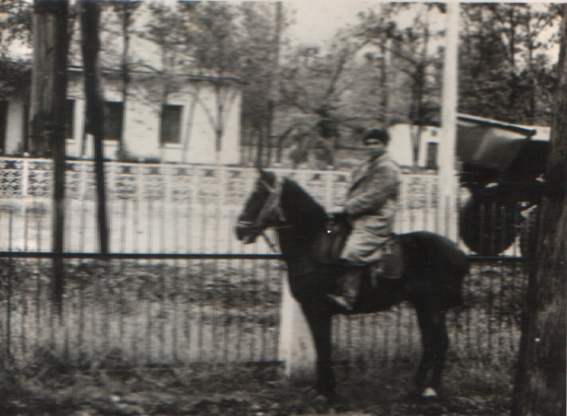 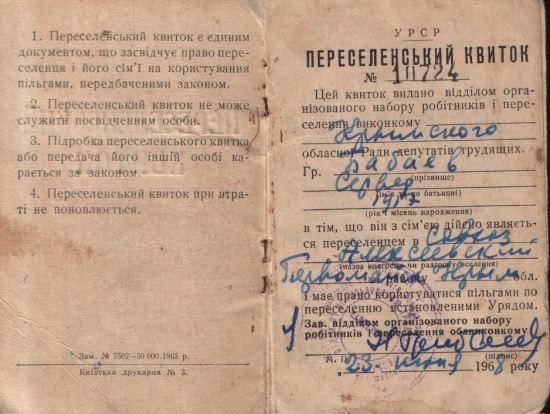 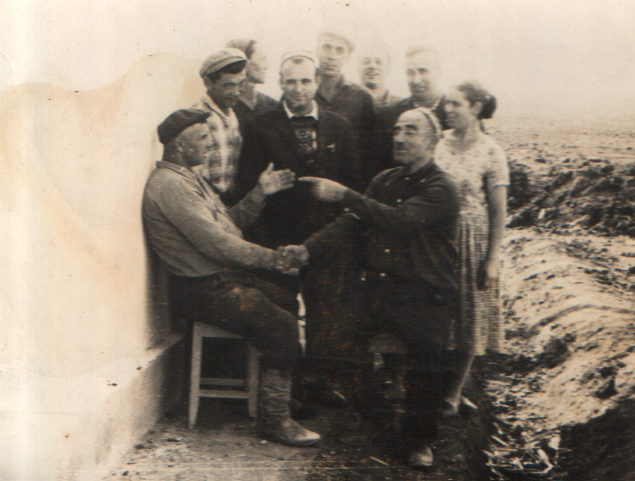 пополнились фонды школьного музея, экспозиции «Светелка»;






 открылся «Клуб знатоков русской культуры».
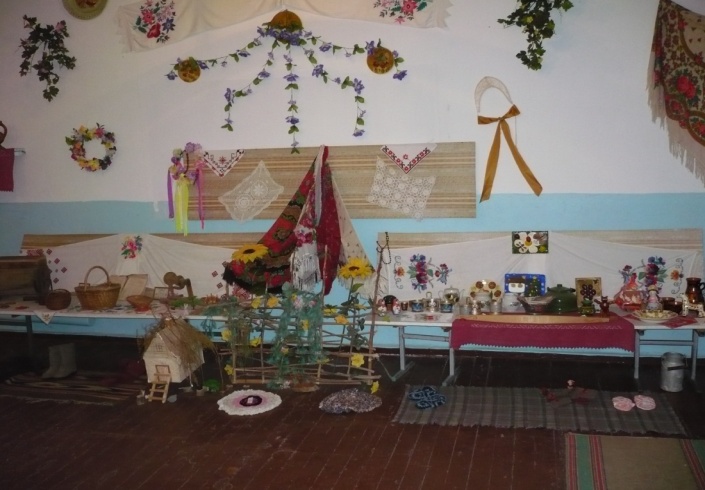 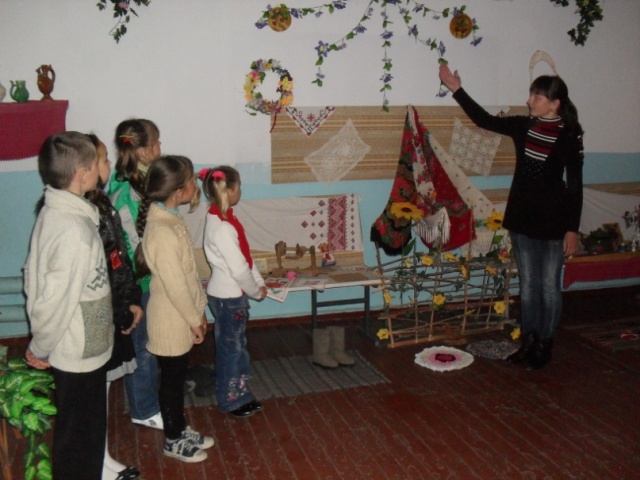 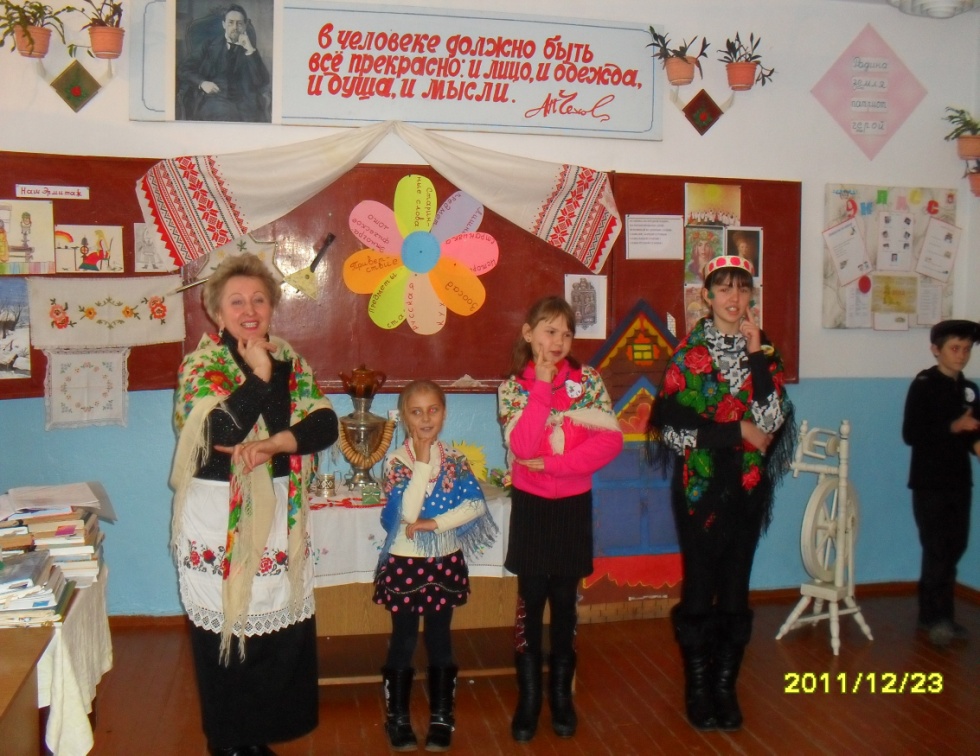 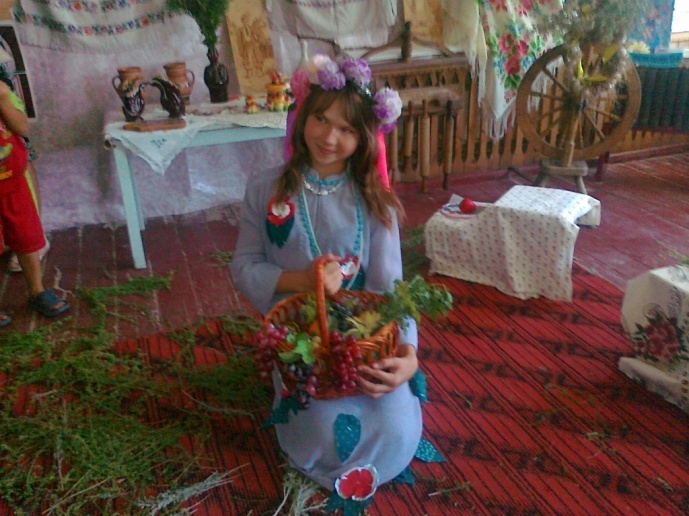 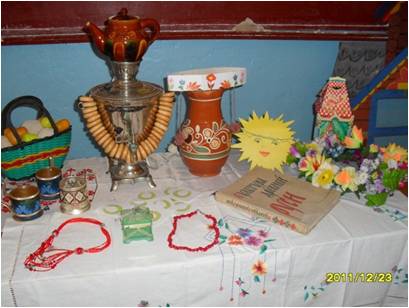 Школьный музей - феномен отечественной культуры и образования.  Это межпредметный кабинет  - собрания оформленных учащимися краеведческих материалов – гербариев, минералов, фотографий, воспоминаний и других предметов и документов. 
     Детская аудитория традиционно является приоритетной категорией музейного обслуживания. Кроме того, сейчас уже ни у кого не вызывает сомнения, что приобщение к культуре следует начинать с самого раннего детства, когда ребёнок стоит на пороге открытия окружающего мира.
Спасибо за внимание!